September 11, 2013
English 12 CP
September 11, 2013
Sit at any table you’d like today!
Quiz over chapters 3-6.
Think Aloud…. With a partner, annotate the text in a think aloud. Watch me and a volunteer.
Homework: Read and talk to the text (watching particularly for roadblocks and vocabulary) chapters 7-12.
[Speaker Notes: Collect Information Sheet

Begin Reading Strategies List]
Objective
RL.11-12.1: Cite strong and thorough textual evidence to support analysis of what the text says explicitly as well as inferences drawn from the text, including determining where the text leaves matters uncertain.
Did You Know?
Rats breed so quickly that in just 18 months, 2 rats could have created over 1 million relatives.
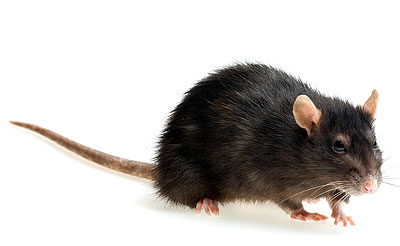